Појам и врсте троугла
Дупало Мирјана ОШ "Краљ Петар II  Карађорђевић"
Научићете:
Појам троугла. 
Како обележавамо троугао. 
Странице троугла.
Углови троугла.
Врсте троугла.
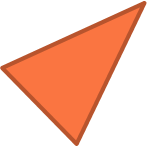 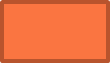 Дупало Мирјана ОШ "Краљ Петар II  Карађорђевић"
О троуглу смо већ учили раније.
Сетите се где смо све могли да уочимо ове геометријске фигуре!
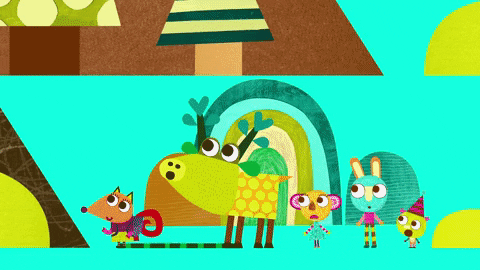 Погледај слике.
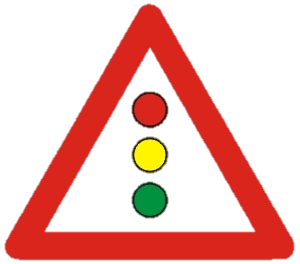 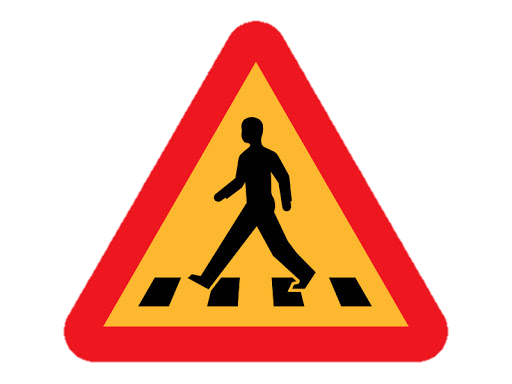 Дупало Мирјана ОШ "Краљ Петар II  Карађорђевић"
ТРОУГАО
C
Троугао чине:
3. три угла
1. Затворена изломљена линија и њена унутрашњост.
4. три странице
2. три темена
А
B
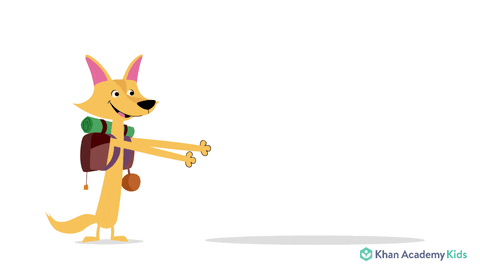 Дупало Мирјана ОШ "Краљ Петар II  Карађорђевић"
ЈЕДНАКОСТРАНИЧНИ 
ТРОУГАО
Код једнакостраничног троугла све три странице су ИСТЕ.
C
Станице обележавамо малим словима латинице.
Темена су: A, B и C
Странице су: AB, BC, CА
a
a
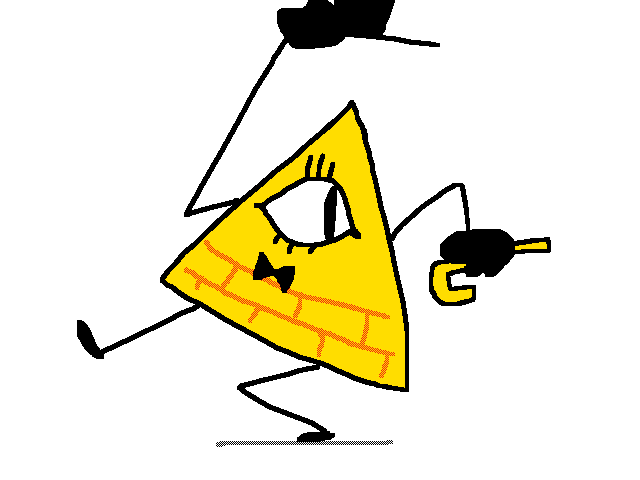 А
B
a
Углови су:    ABC,     BCА,      CAВ
Дупало Мирјана ОШ "Краљ Петар II  Карађорђевић"
ЈЕДНАКОКРАКИ 
ТРОУГАО
C
Код једнакостраничног троугла две странице су једнаке дужине. Једнаке странице се називају КРАЦИ.
Станице обележавамо малим словима латинице.
b
b
Темена су: A, B и C
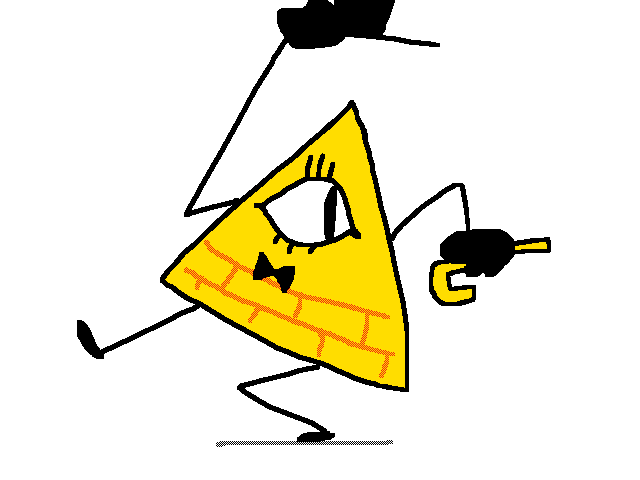 Странице су: AB, BC, CА
А
B
a
Углови су:    ABC,     BCА,      CAВ
Дупало Мирјана ОШ "Краљ Петар II  Карађорђевић"
НЕЈЕДНАКОСТРАНИЧНИ
ТРОУГАО
C
Код неједнакостраничног троугла све странице су различите дужине.
Станице обележавамо малим словима латинице.
c
b
Темена су: A, B и C
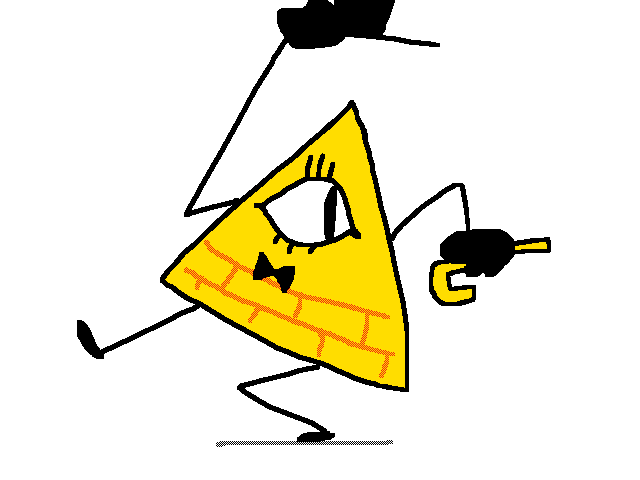 Странице су: AB, BC, CА
А
a
B
Углови су:    ABC,     BCА,      CAВ
Дупало Мирјана ОШ "Краљ Петар II  Карађорђевић"
ДОМАЋИ ЗАДАТАК:
Радна свеска  67. страна.
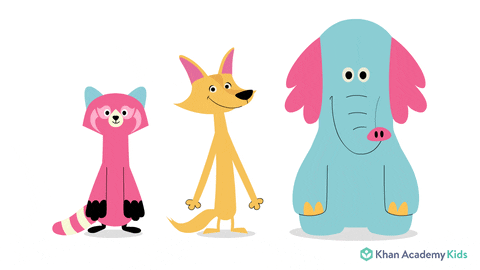 Дупало Мирјана ОШ "Краљ Петар II  Карађорђевић"